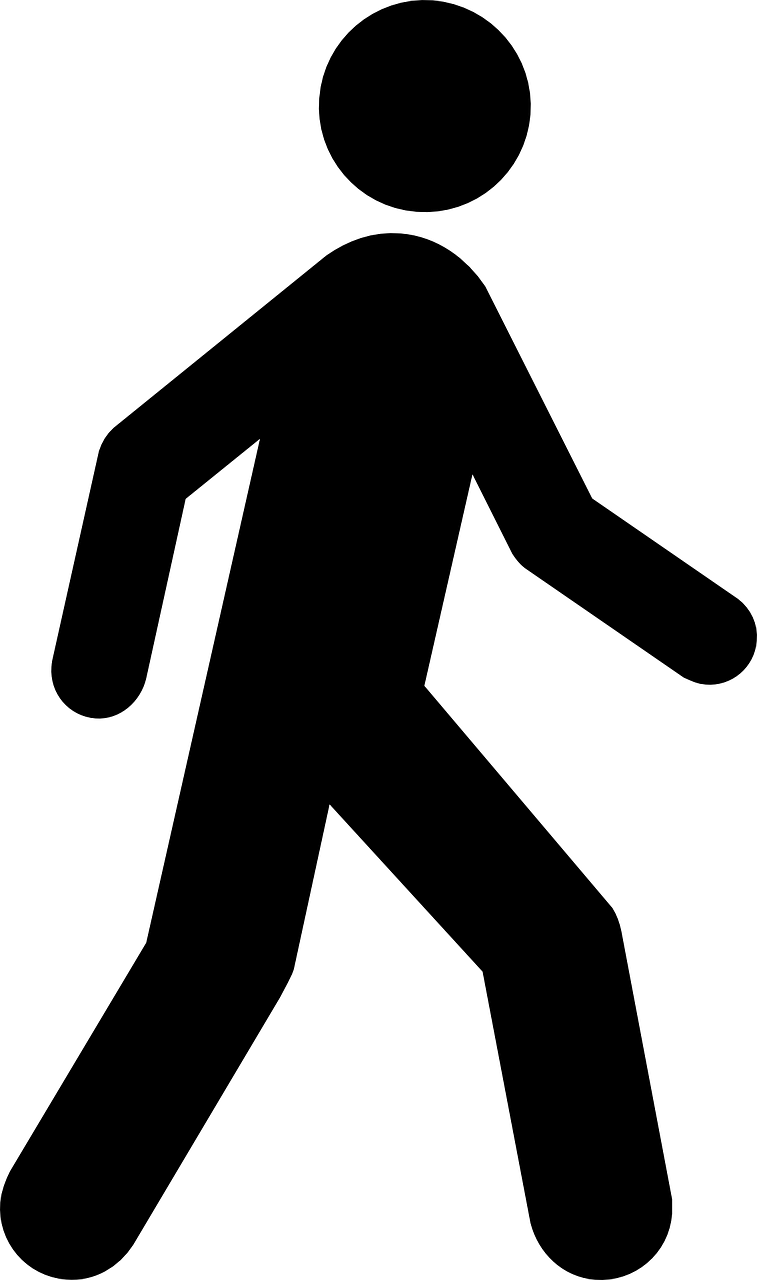 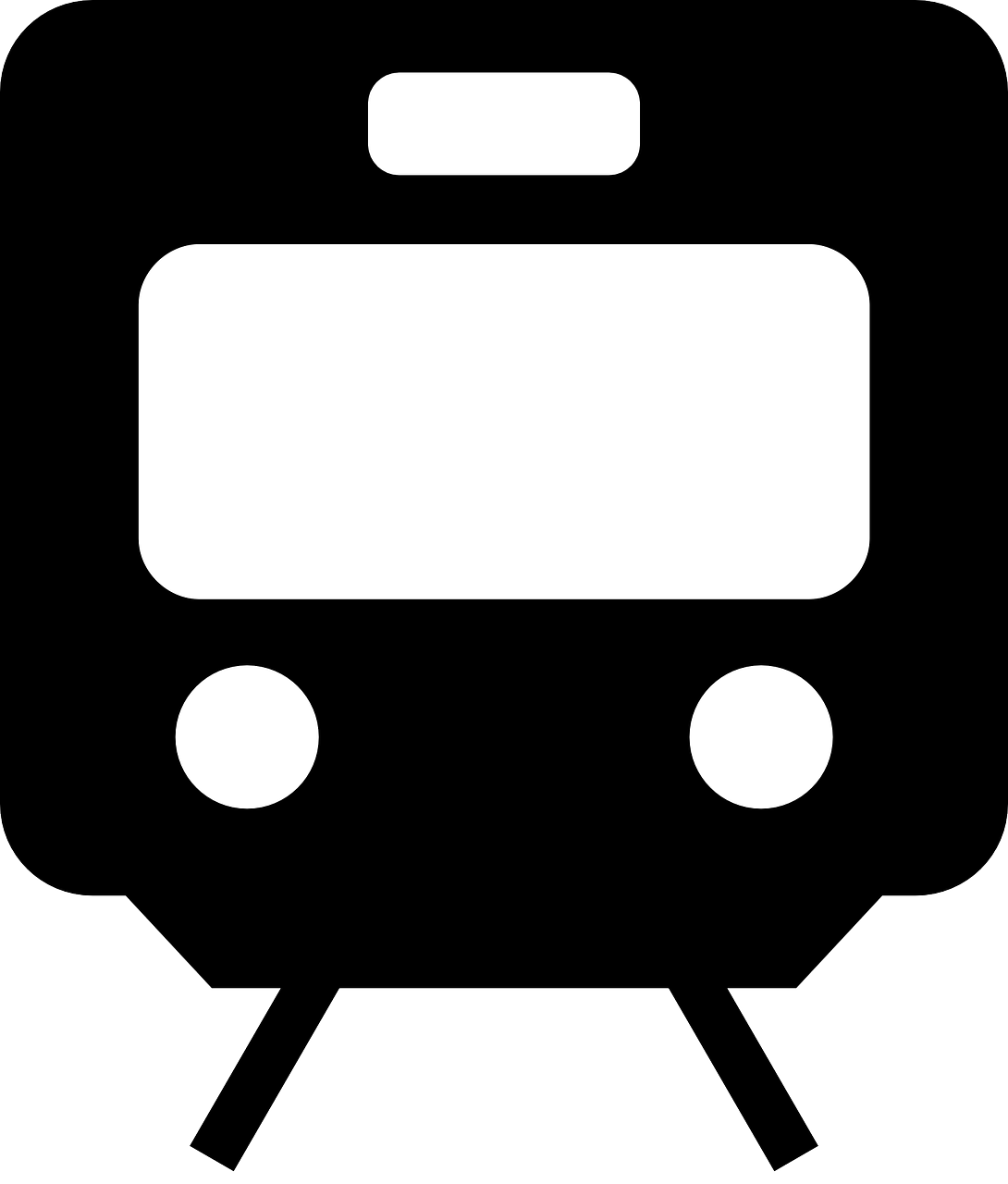 Calculate journey times
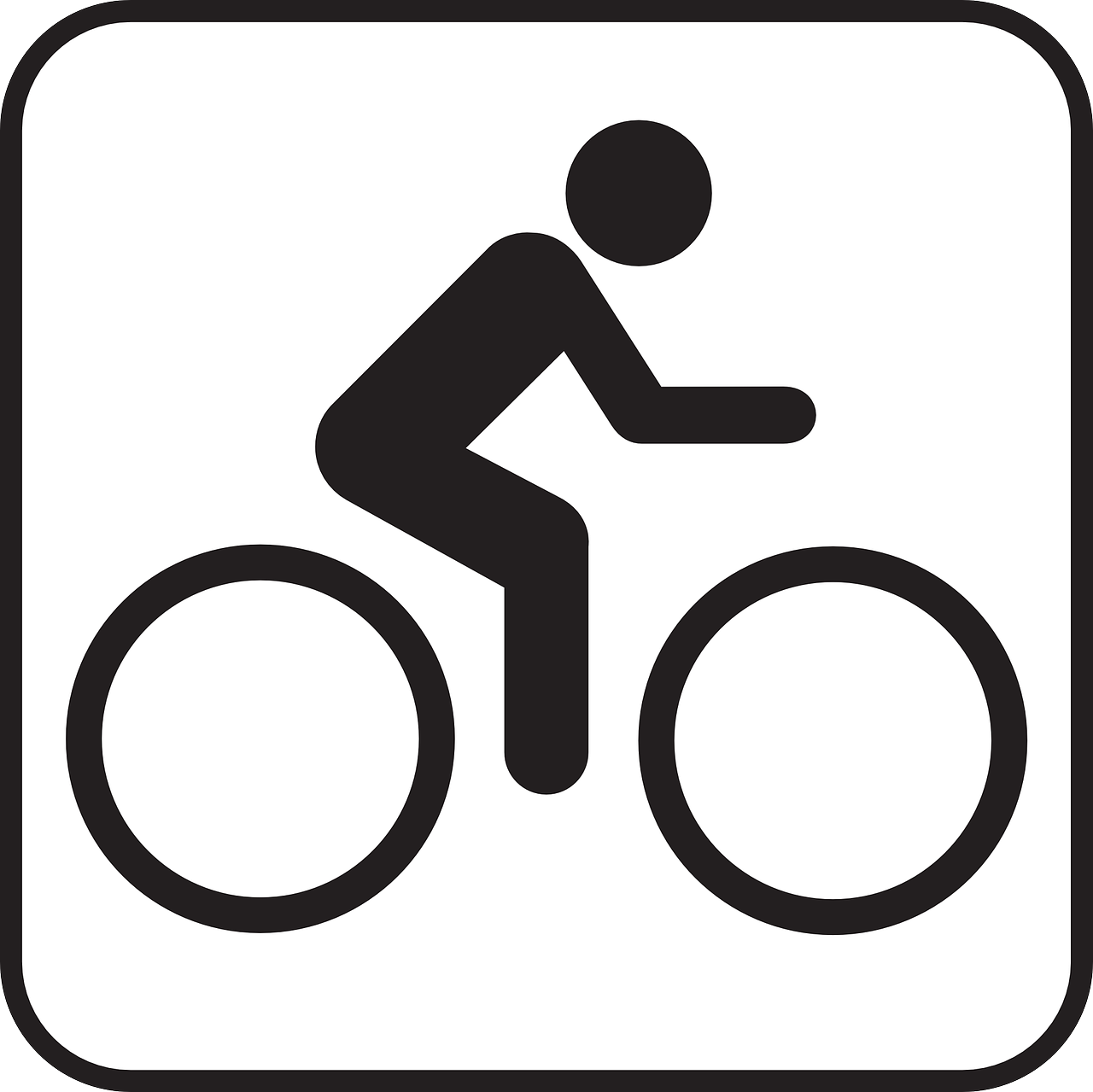 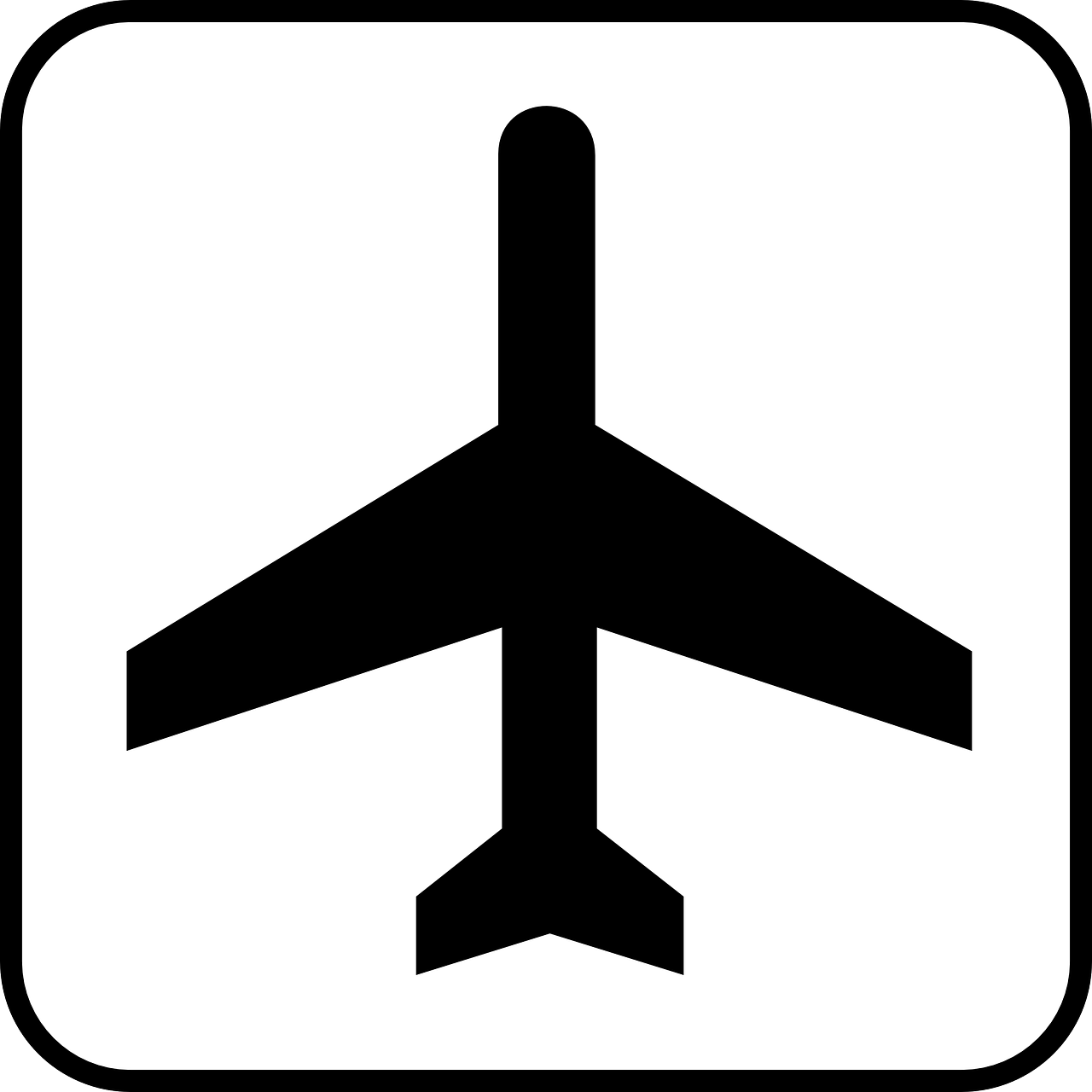 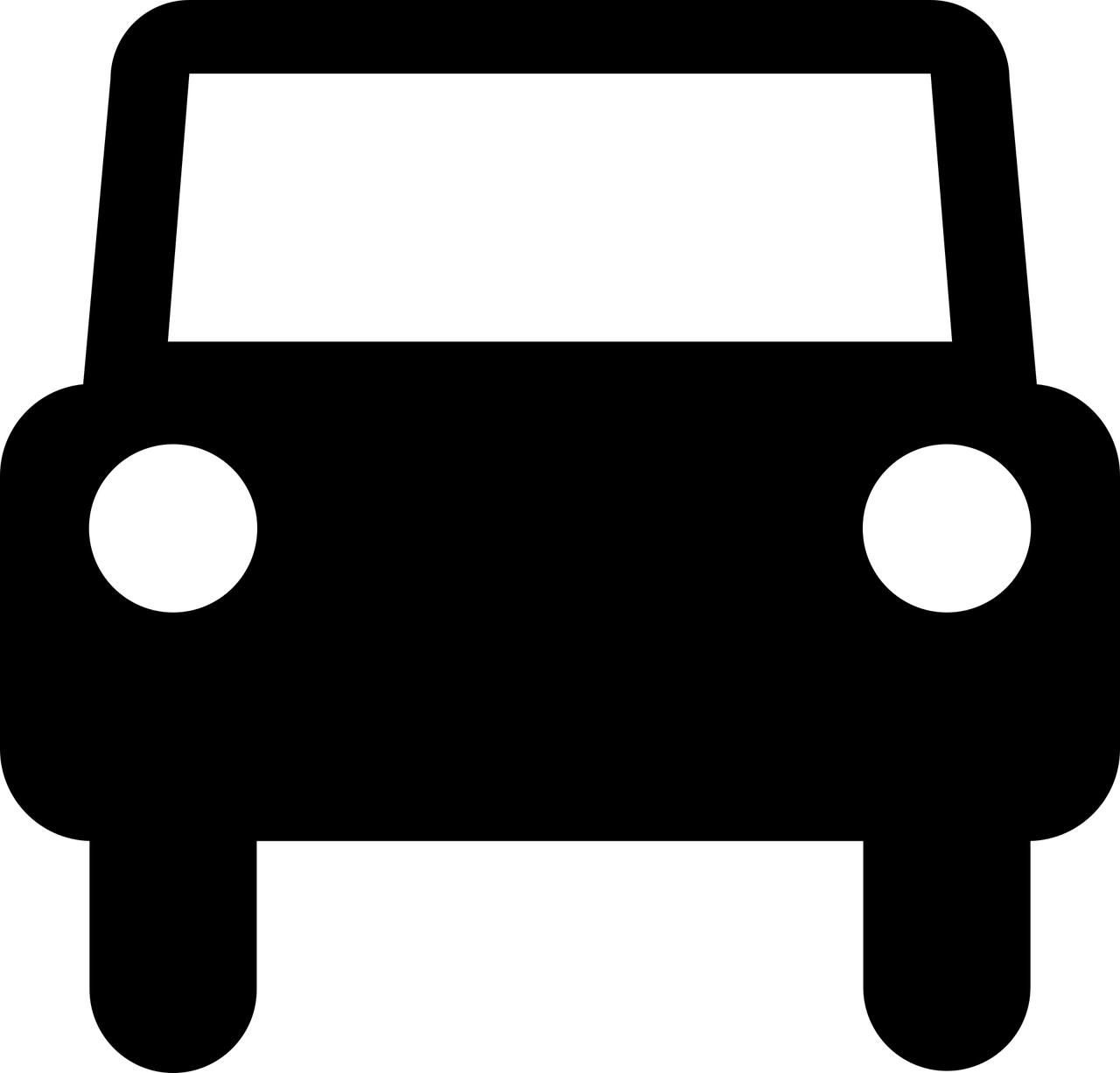 An activity to compare journey times for different modes of transport
Distance, Speed and Time
Distance
Distance
Time =
Speed
Time
Speed
[Speaker Notes: Use the triangle to work out the formula for the parameter required – in this case time.]
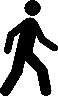 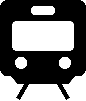 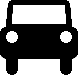 Average Speeds

    Walking – 3 miles per hour (mph)
    Bike – 15 mph
    Car – 55 mph
    Train – 125 mph
    Jet airplane – 550 mph
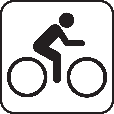 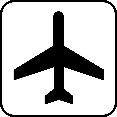 [Speaker Notes: Any statistics or data on transport speeds used in this presentation is solely for the purpose of this activity and may not be an accurate reflection of actual current times]
What is the Journey Time?
A journey of 100 miles in a car:
Using the formulae
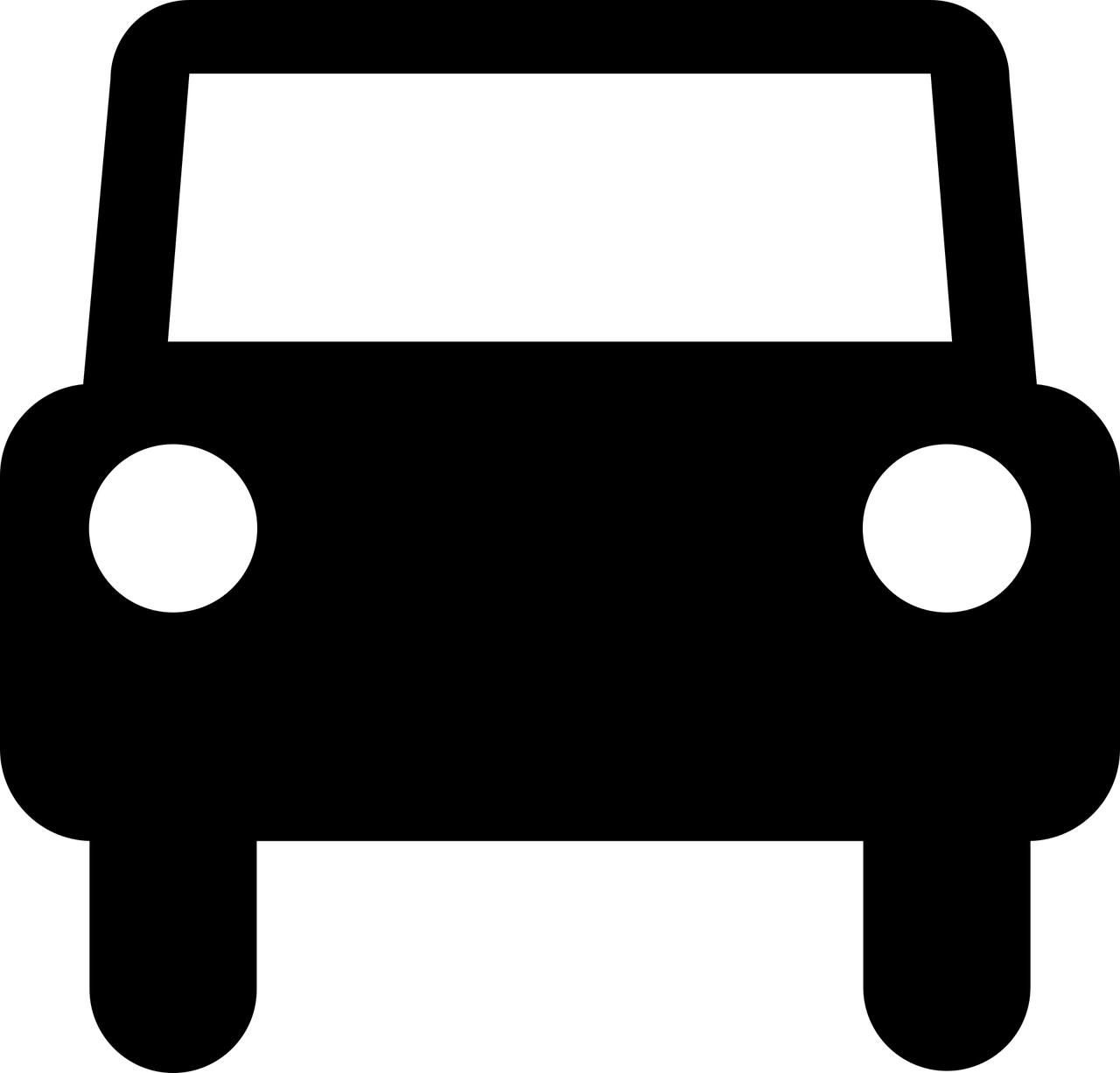 Distance
Insert the values
Time =
100 miles
Speed
Time =
55 mph
Time =
Time =
1.82 hrs x 60 = 109.2 mins
1.82 hours
Convert to minutes
Convert to hours & minutes
Time =
1 hour 49 mins 12 seconds
Compare the Journey Times
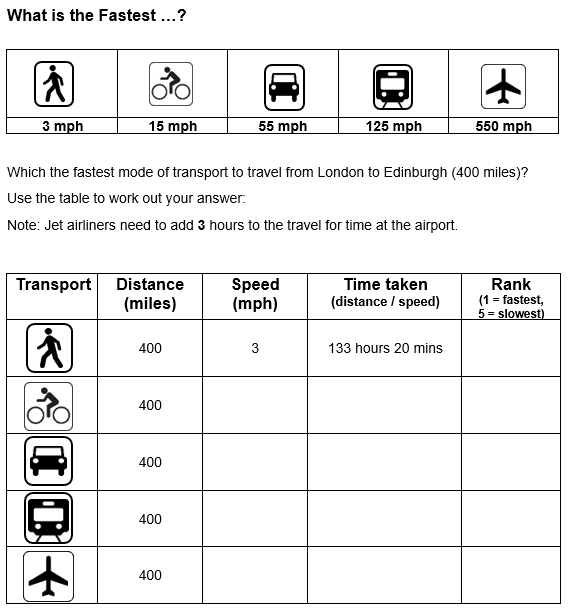 Complete the activity sheet, calculating the journey times
Rank the different modes of transport from fastest (1) to slowest (5)
Which mode of transport would you use? Why?